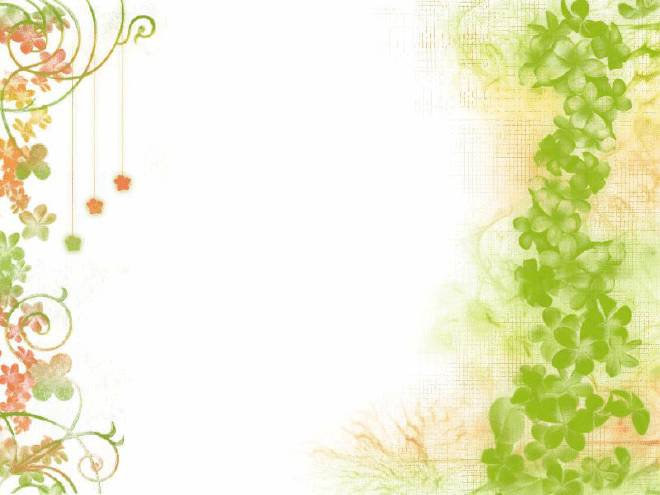 КАЛЕНДАРЬ

ЛЕТО 2015
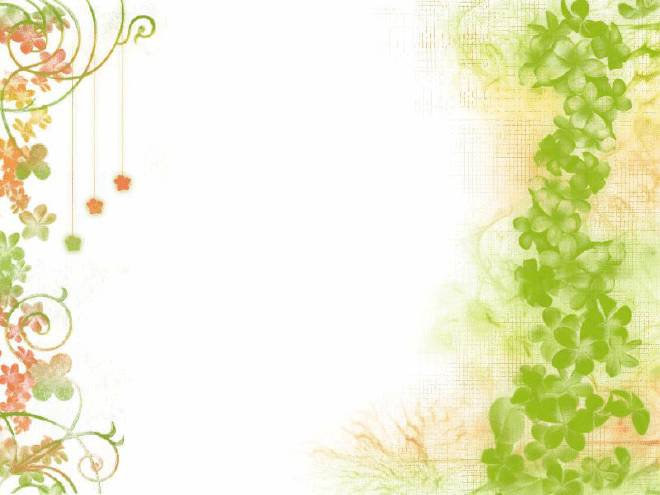 ГОД ЛИТЕРАТУРЫ
Фестиваль сказок

Квест «Маршрутами литературных героев»

Кинофестиваль «Сказочные ремиксы или сказка на современный лад»

Конкурсно-игровая программа «По страницам любимых книг»
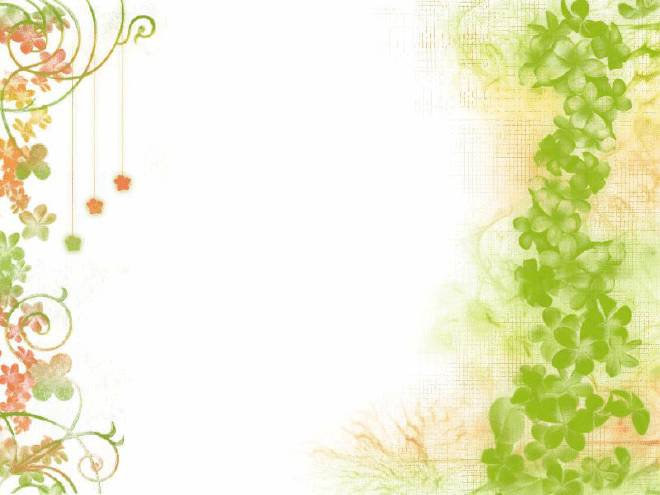 ГОД ЛИТЕРАТУРЫ
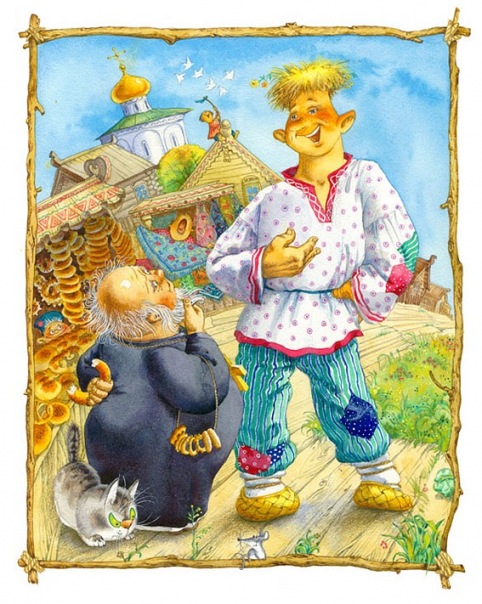 185 лет
А.С. ПУШКИН
«СКАЗКА О ПОПЕ И РАБОТНИКЕ ЕГО БАЛДЕ»
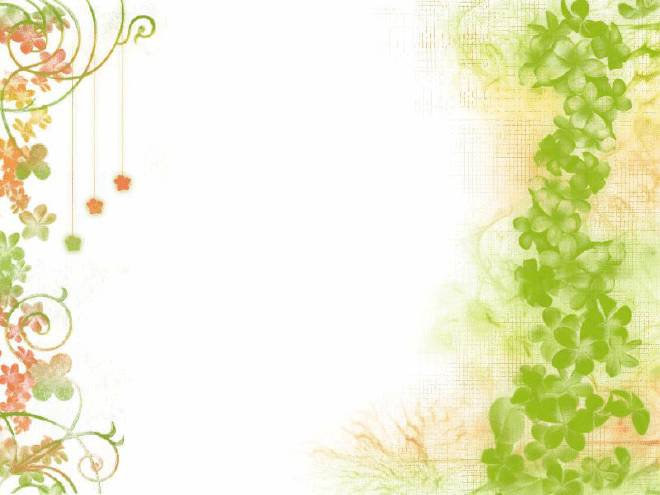 ГОД ЛИТЕРАТУРЫ
180 лет
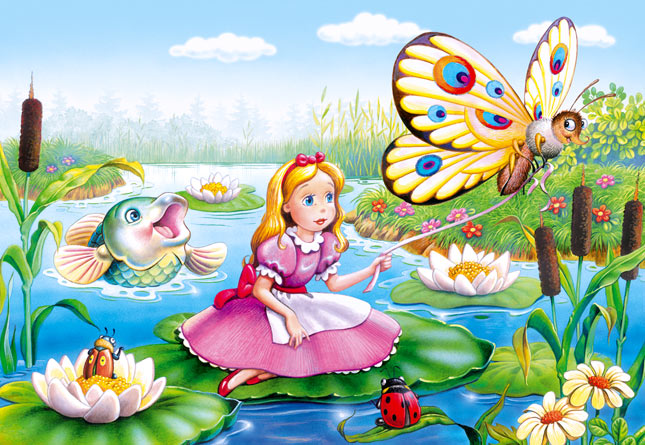 Х. К.  Андерсен
«ДЮЙМОВОЧКА»
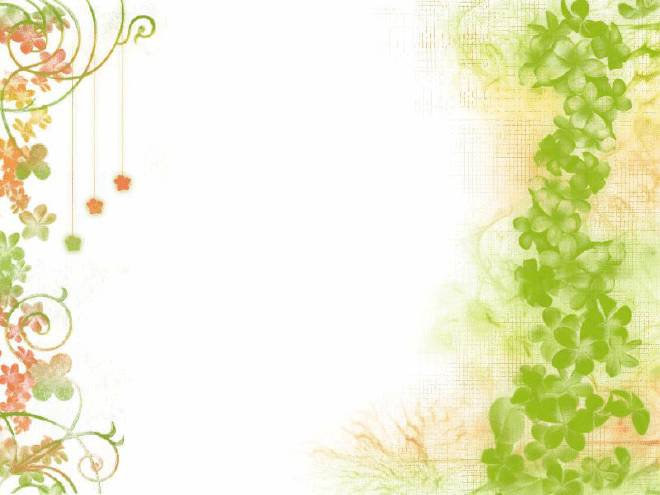 ГОД ЛИТЕРАТУРЫ
150 лет
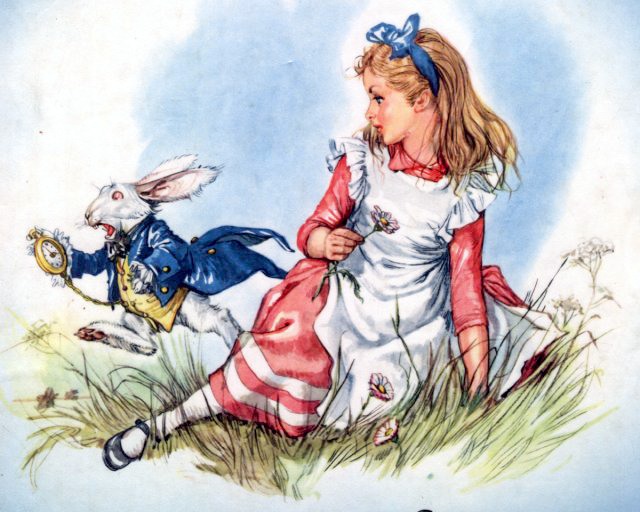 Кэрролл Л. 
 
«Приключения Алисы в стране чудес»
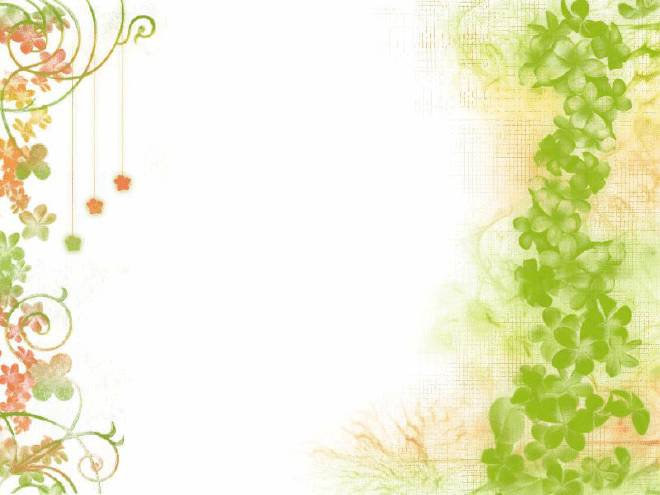 ГОД ЛИТЕРАТУРЫ
ЖЮЛЬ ВЕРН
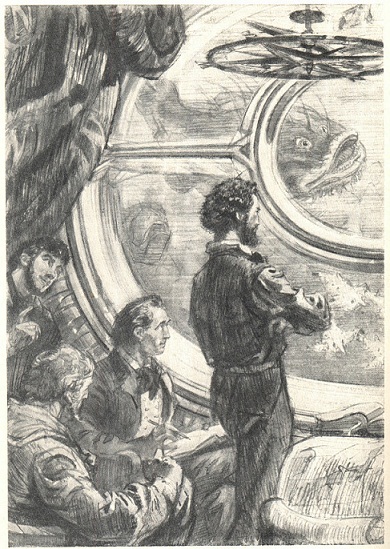 145 лет
«Двадцать тысяч лье под водой»
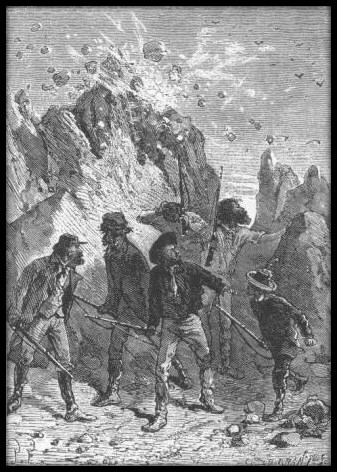 140 лет	
 «Таинственный остров»
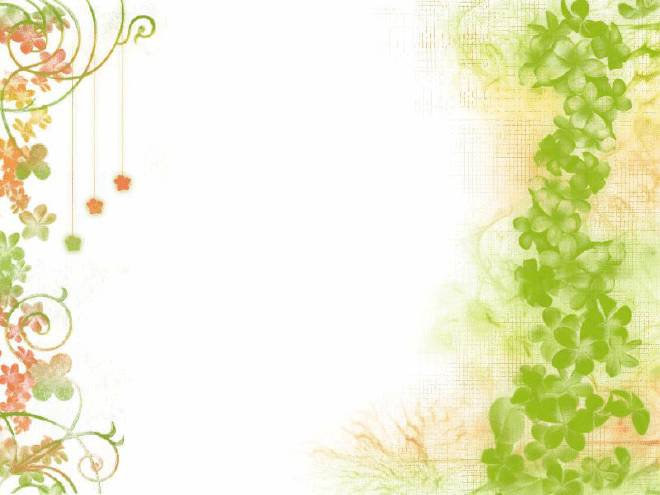 ГОД ЛИТЕРАТУРЫ
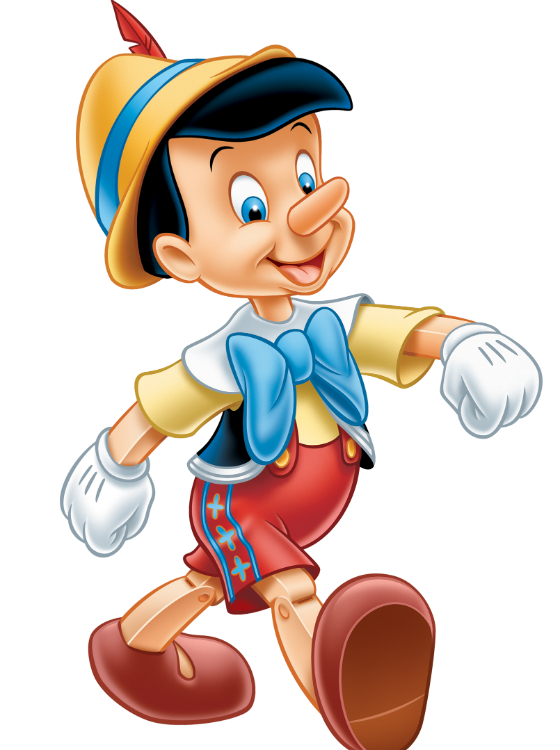 135 лет
К. Коллоди  
«Приключения Пиноккио»
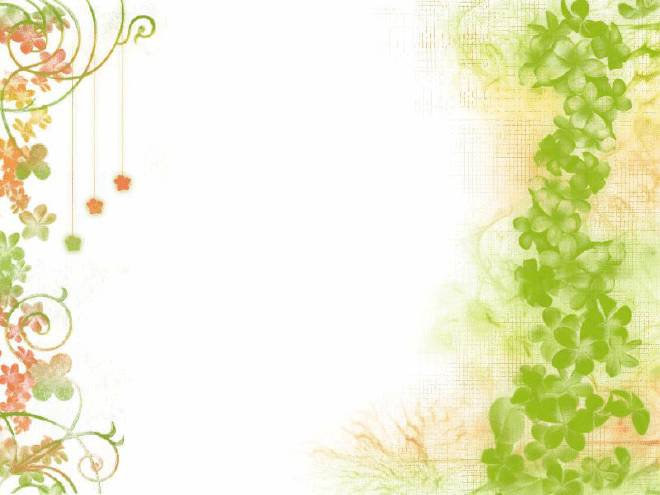 ГОД ЛИТЕРАТУРЫ
115 лет
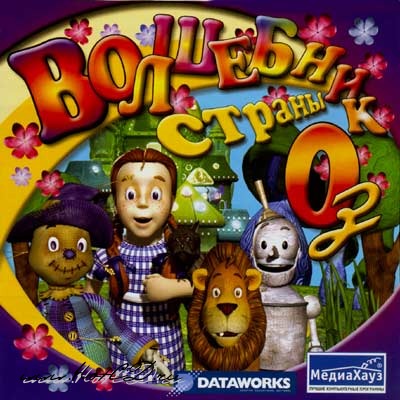 Л.Ф. Баум  
«Удивительный волшебник из страны ОЗ»
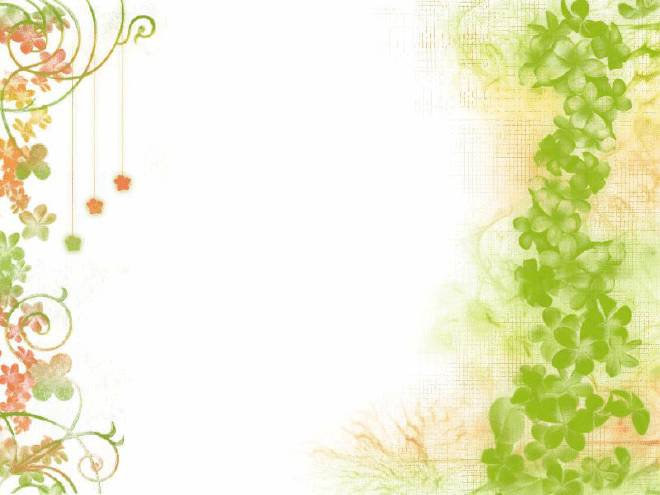 90 лет
ГОД ЛИТЕРАТУРЫ
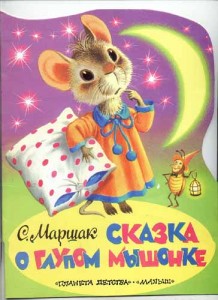 Маршак С.Я. 
«Сказка о глупом мышонке»
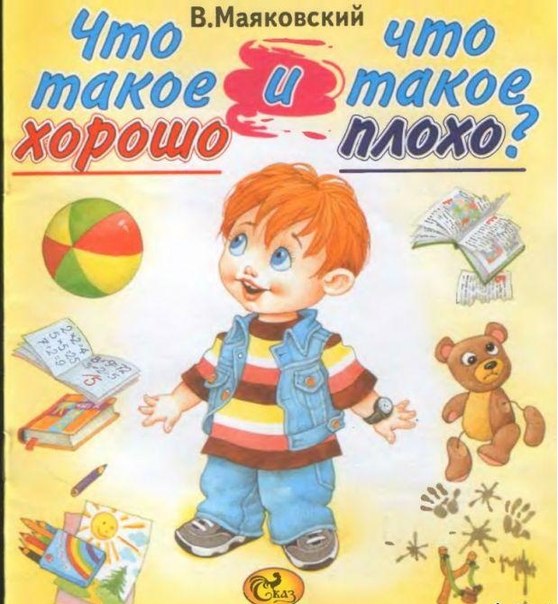 Маяковский В.В. 
«Что такое хорошо и что такое плохо»
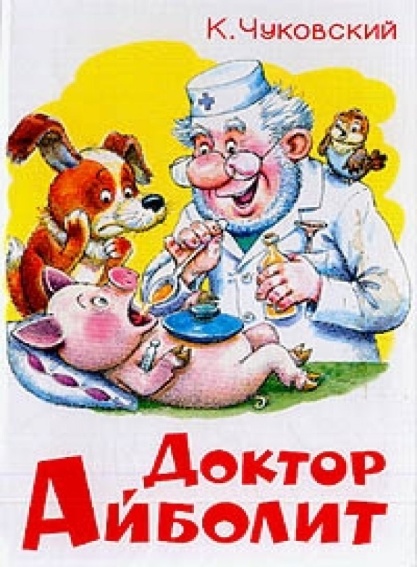 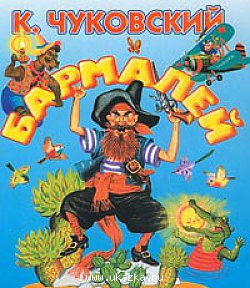 Чуковский К.И.
 «Бармалей»
 «Доктор Айболит»
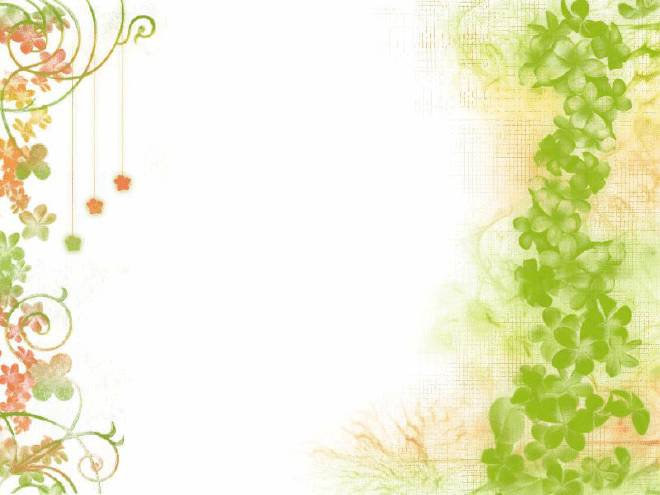 ГОД ЛИТЕРАТУРЫ
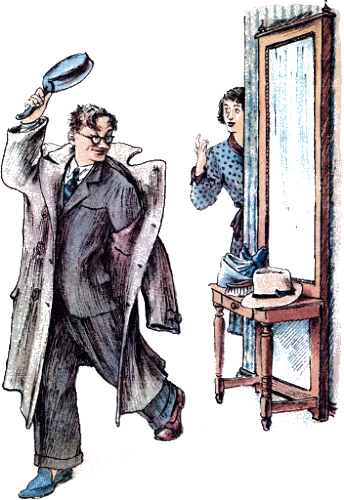 85 лет
Маршак С.Я.
 «Вот какой рассеянный»
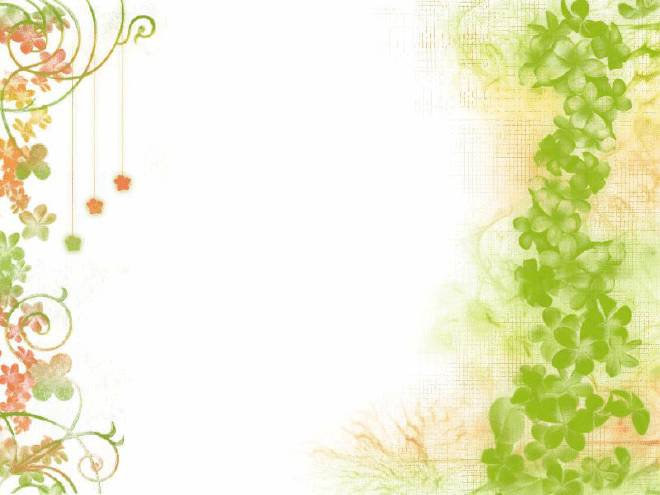 ГОД ЛИТЕРАТУРЫ
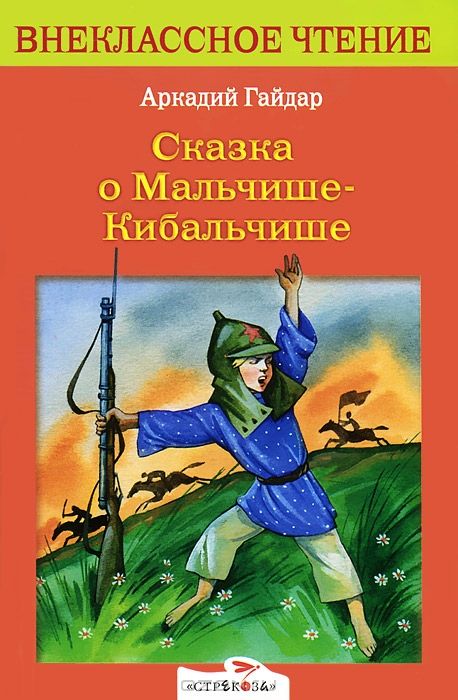 80 лет
Гайдар А.П. 
«Военная тайна»
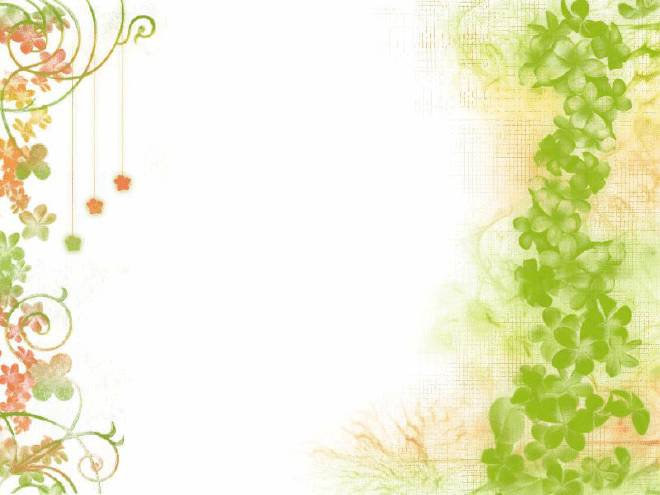 ГОД ЛИТЕРАТУРЫ
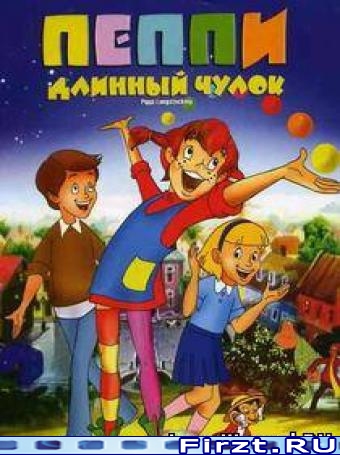 70 лет
Линдгрен А.
 «Пеппи Длинный чулок»
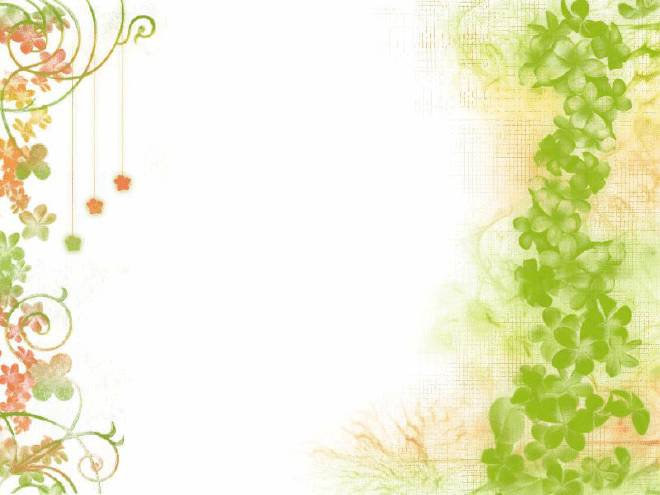 ГОД ЛИТЕРАТУРЫ
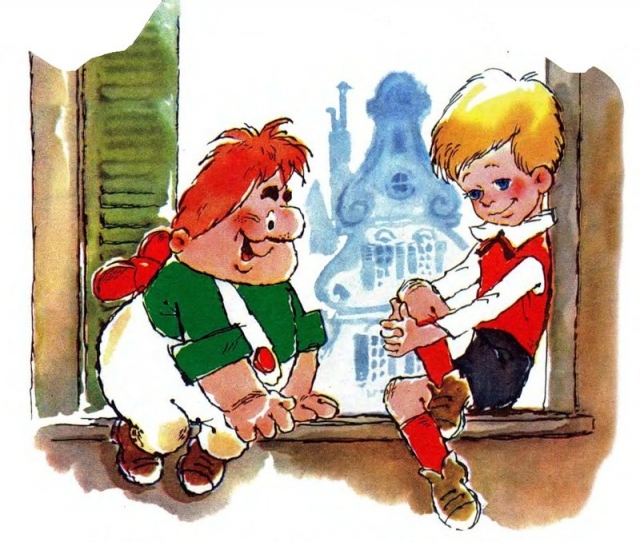 60 лет
Линдгрен А. 
«Малыш и Карлсон, который живет на крыше»
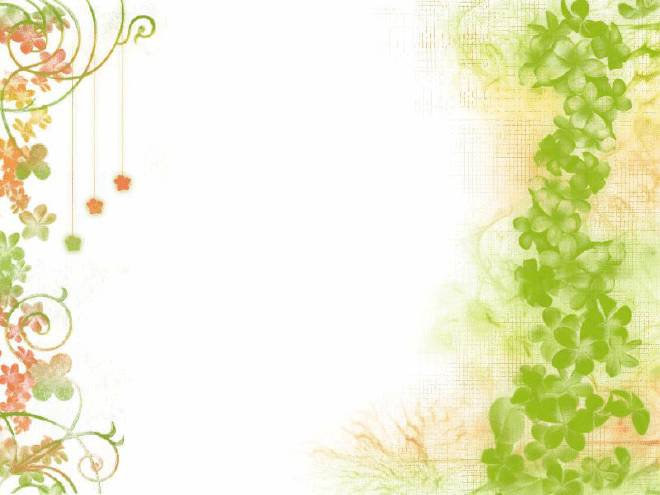 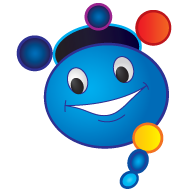 15 лет
КАПИТОШКЕ
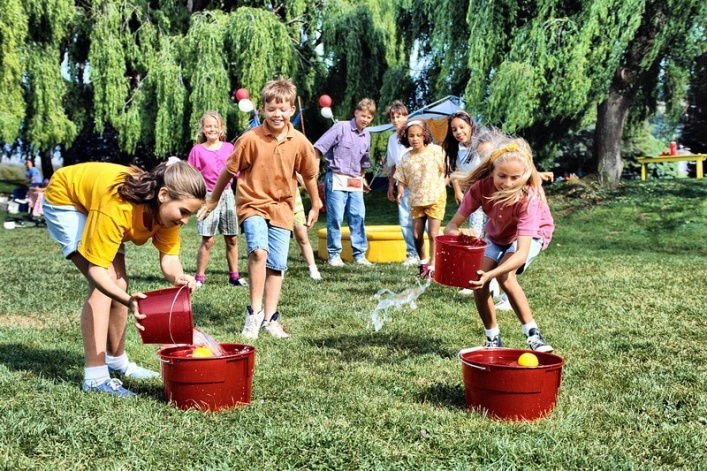 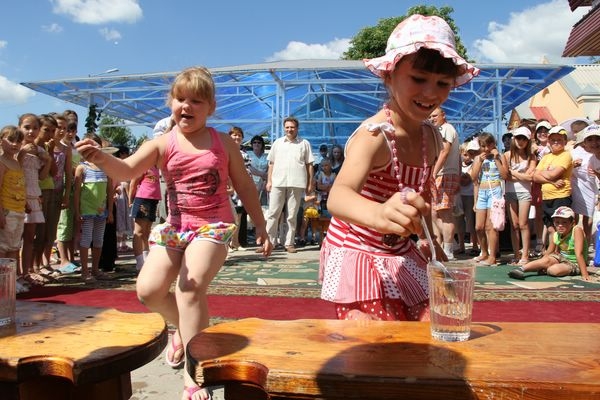 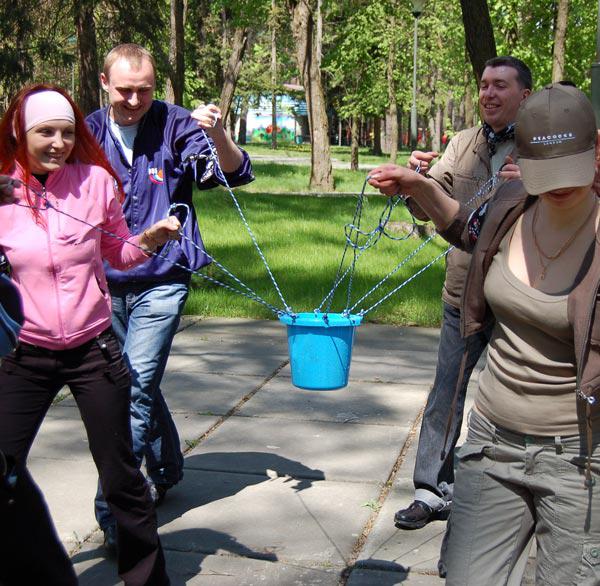 ВОДНАЯ ФЕЕРИЯ
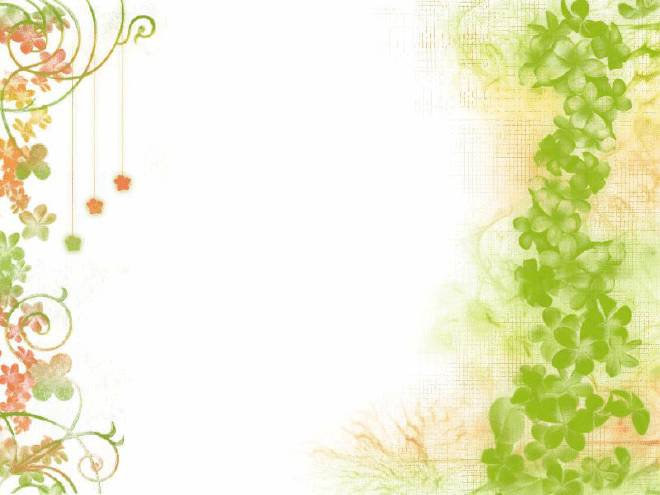 50 лет
ТАНЦУ «ЛЕНТКА – ЕНЬКА»
Раз два туфли надень-каКак тебе не стыдно спатьСлавная милая смешная енькаНас приглашает танцевать
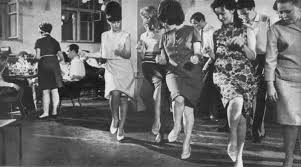 Автор:
Иванов Д.
Композитор:
Подэльский Г.
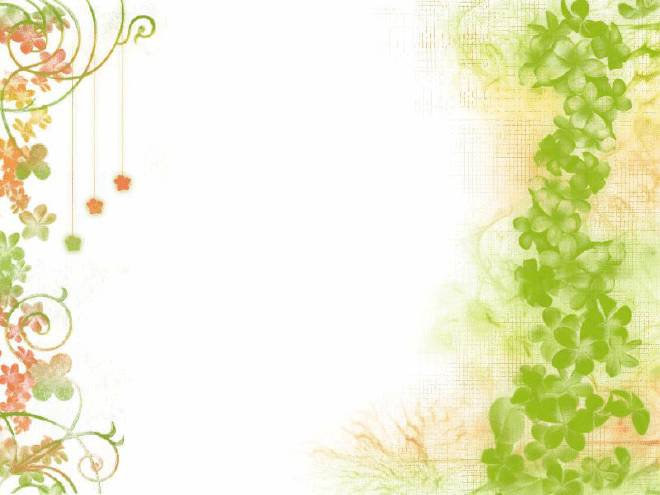 50 лет
ТАНЦУ «ЛЕНТКА – ЕНЬКА»
Вынос правой ноги вправо; удар правой пяткой по полу. 
Правая нога возвращается обратно к левой. 
Вынос правой ноги вправо; удар правой пяткой по полу. 
Правая нога возвращается обратно к левой. 
Вынос левой ноги влево; удар левой пяткой по полу. 
Левая нога возвращается обратно к правой. 
Вынос левой ноги влево; удар левой пяткой по полу. 
Левая нога возвращается обратно к правой. 
Один прыжок вперёд на обеих ногах. 
Один прыжок назад на обеих ногах. 
Три прыжка подряд вперёд на обеих ногах.
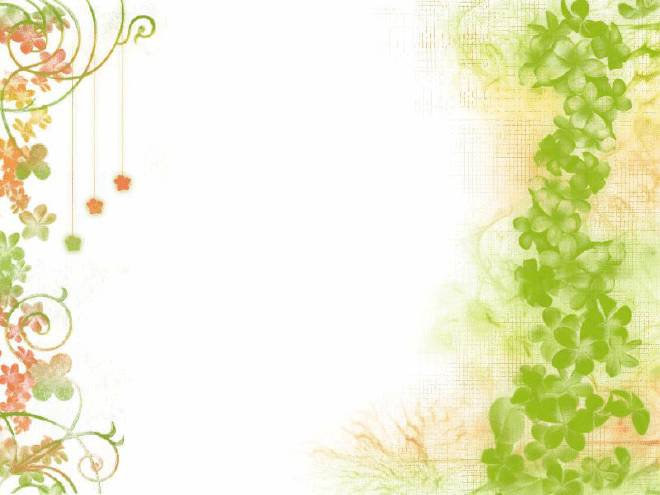 77 лет
СУПЕРМЕНУ
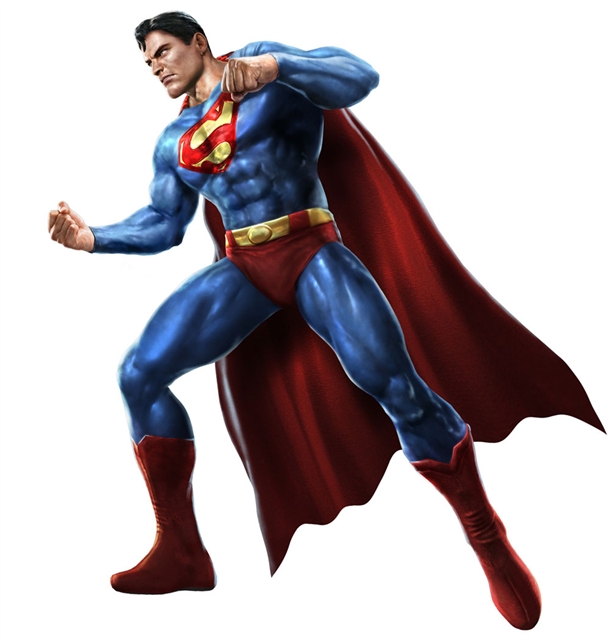 КОНКУРС СОЦИАЛЬНЫХ РОЛИКОВ 
«ГЕРОЙ НАШЕГО ВРЕМЕНИ»
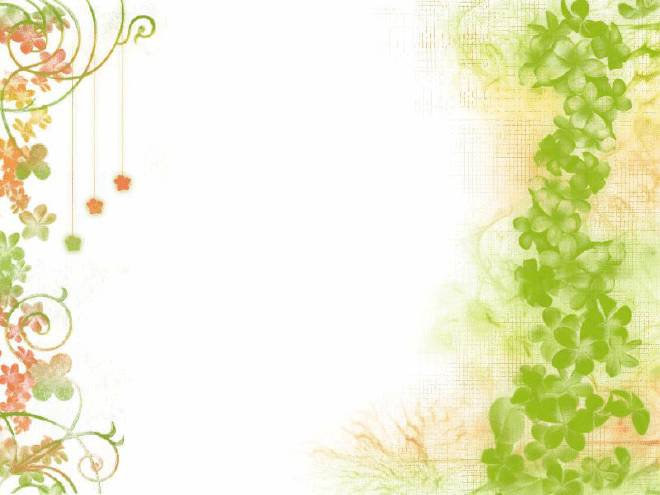 9 июня
МЕЖДУНАРОДНЫЙ ДЕНЬ ДРУЗЕЙ
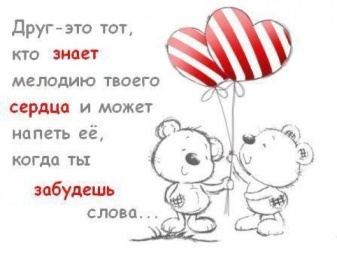 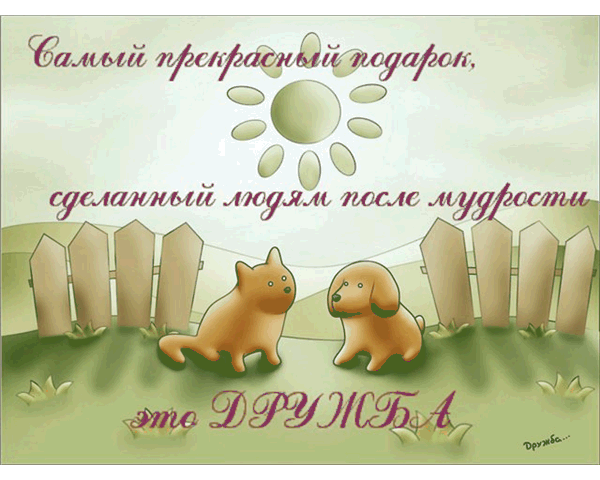 КОНКУРС ПЛАКАТОВ 
О ДРУЖБЕ
РАДУЖНЫЙ ФЛЕШМОБ
КОЛЛАЖ «ДРУЖБА БЕЗ ГРАНИЦ»
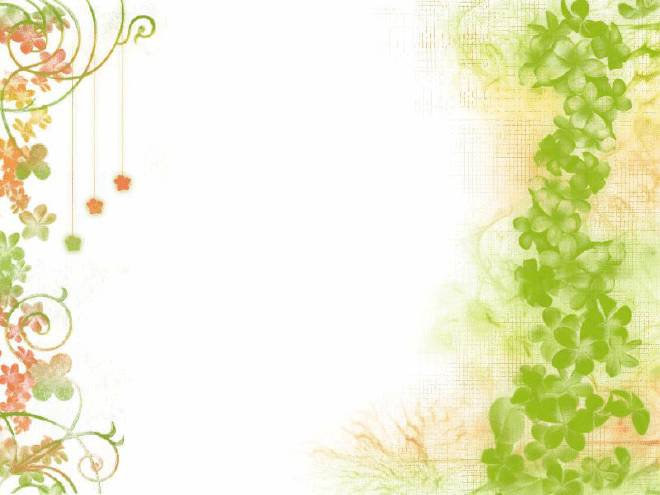 2 июля
МЕЖДУНАРОДНЫЙ ДЕНЬ СПОРТИВНОГО ЖУРНАЛИСТА
8 июля
ДЕНЬ РОССИЙСКОЙ ПОЧТЫ
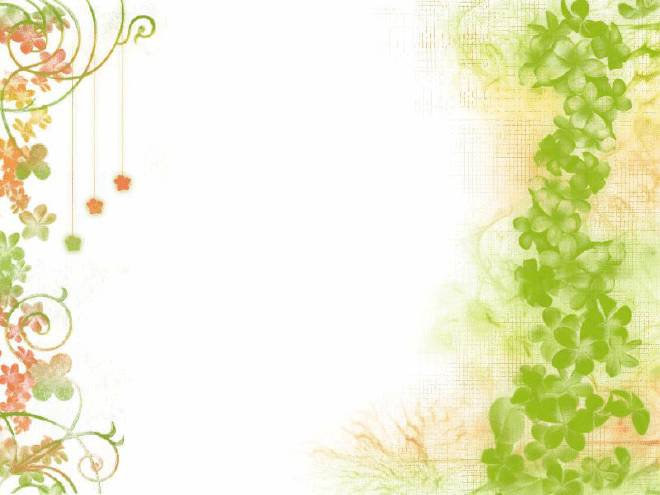 11 июля
ВСЕМИРНЫЙ ДЕНЬ ШОКОЛАДА
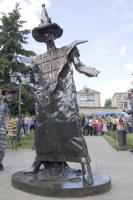 КИП «ШОКОЛАДНЫЙ БУМ»
Первый в мире памятник шоколаду 
открыт 1 июля 2009 года 
в городе Покрове Владимирской области
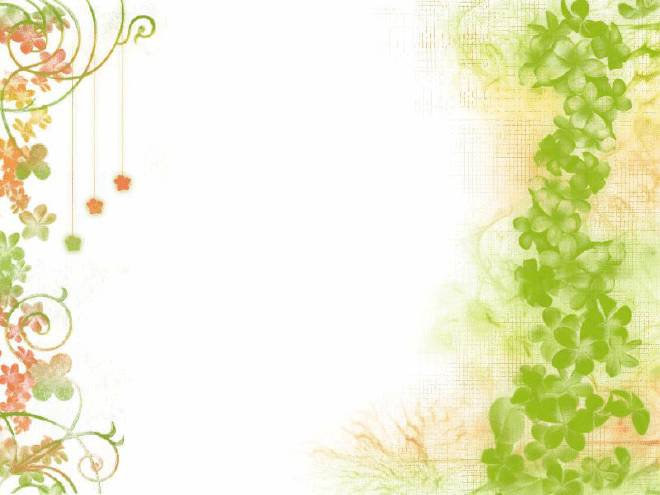 19 августа
ВСЕМИРНЫЙ ДЕНЬ ФОТОГРАФИИ
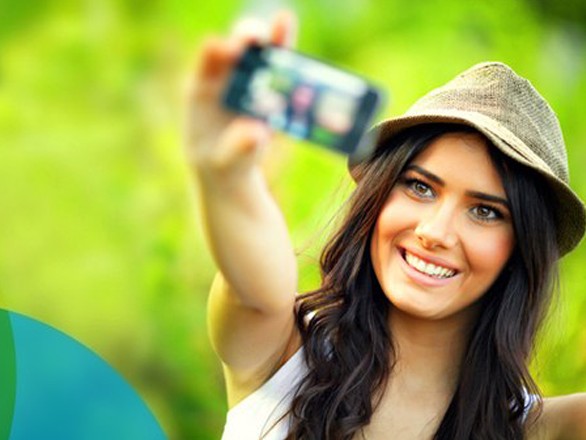 Селфи «Ай, да мы!»
ФОТООХОТА